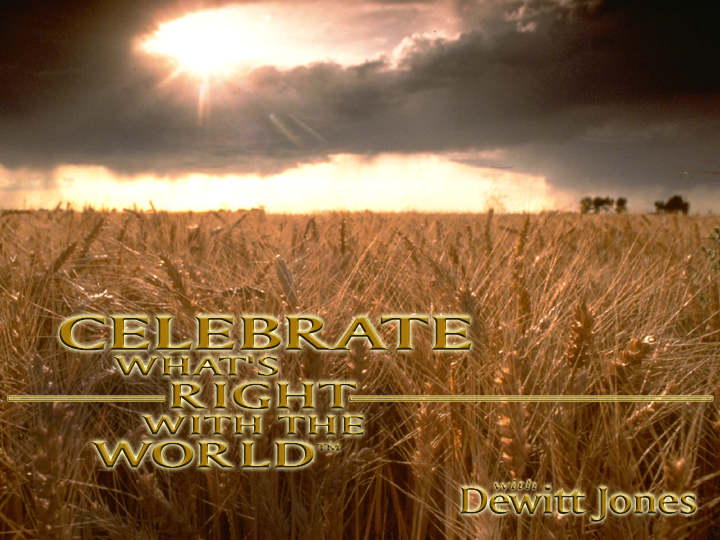 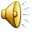 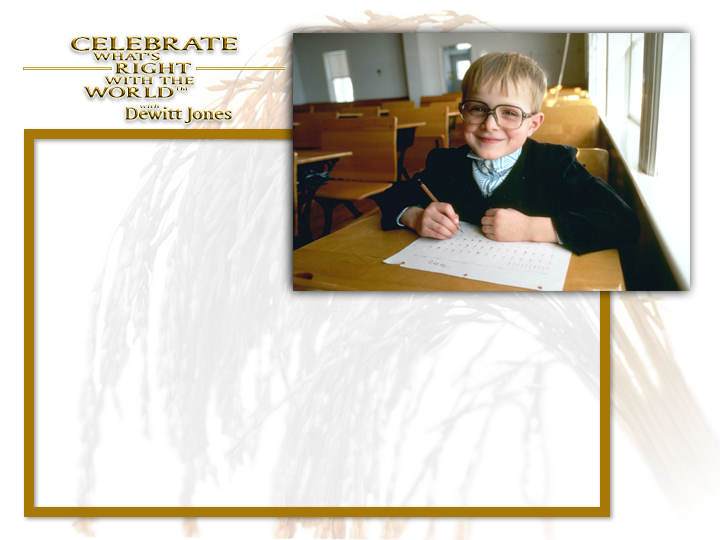 “We live in a world of possibilities
      . . . when we believe it,
                               we’ll see it.”
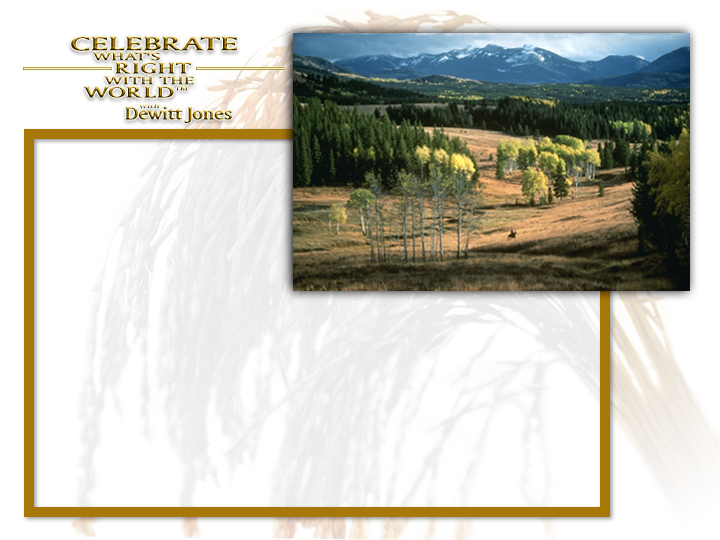 KEY CONCEPTS:
• Believe it and you’ll see it.
• Recognize abundance.
• Look for possibilities.
• Unleash your energy to fix what’s wrong.
				                 CONTINUED . . .
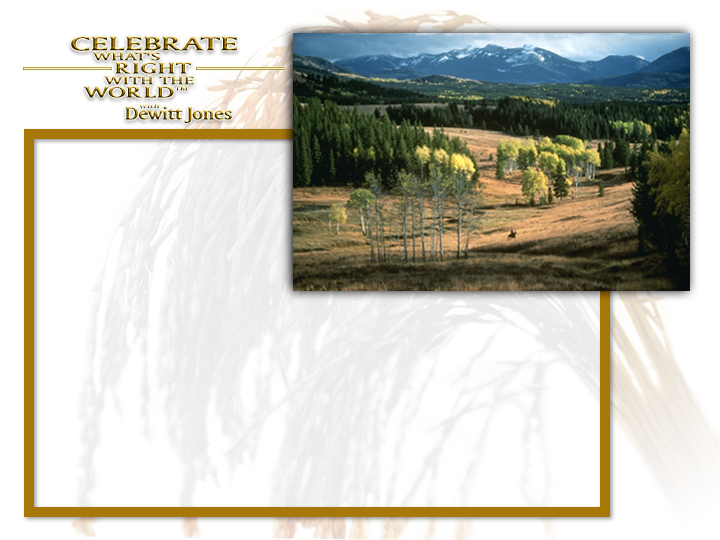 KEY CONCEPTS:
• Ride the changes.
• Take yourself to your edge.
• Be your best for the world.
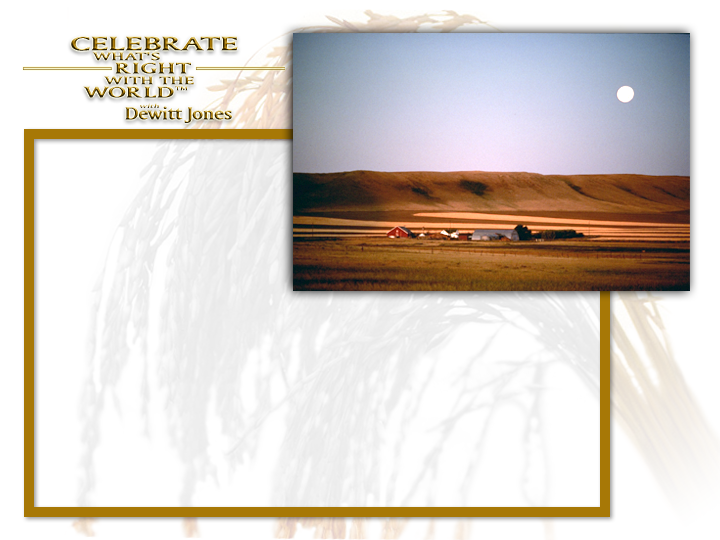 BELIEVE IT 
 AND YOU’LL SEE IT.
• Commit to the results you’re looking for.
• Find ways around obstacles.
• Have high expectations.
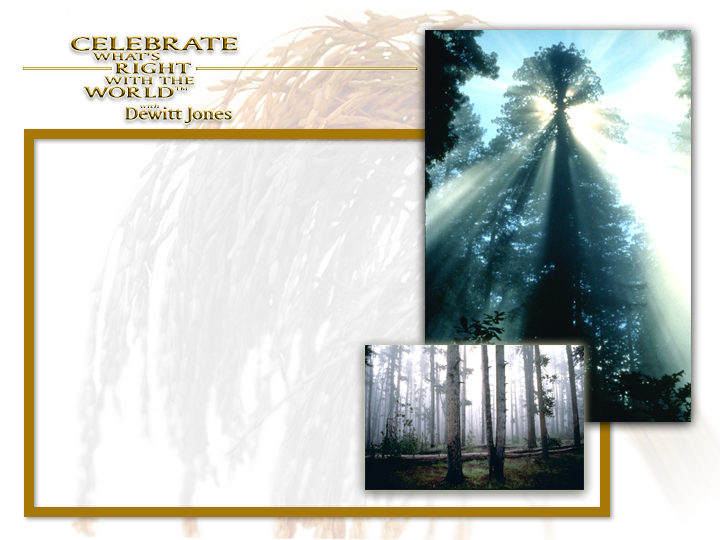 RECOGNIZE ABUNDANCE.
• Acknowledge all that you      
     have to work with.
• Broaden your definition 
     of winning.
• Look for ways to 
     work cooperatively 
     with others.
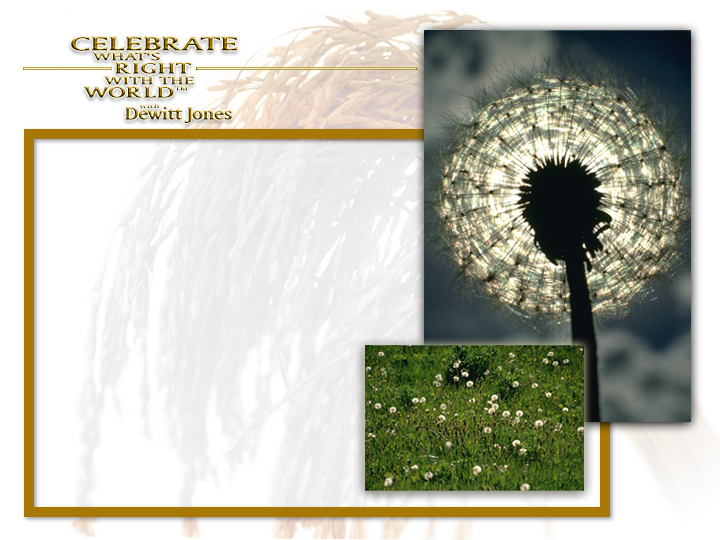 LOOK FOR POSSIBILITIES.
• Focus on opportunity,      
     rather than scarcity.
• Find what’s working. 
• Keep looking for the 
     next possible answer.
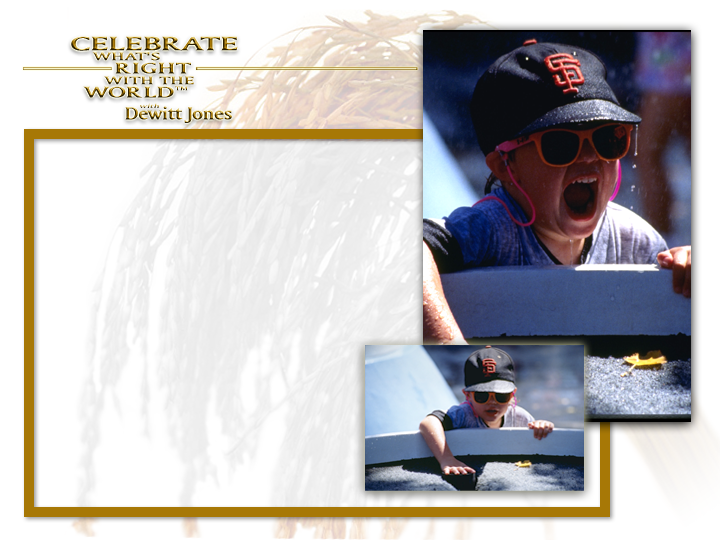 UNLEASH YOUR ENERGY TO FIX WHAT’S WRONG.
• Connect with a 
     positive vision.
• Believe that solutions exist.
• Focus on what is right
     with the situation.
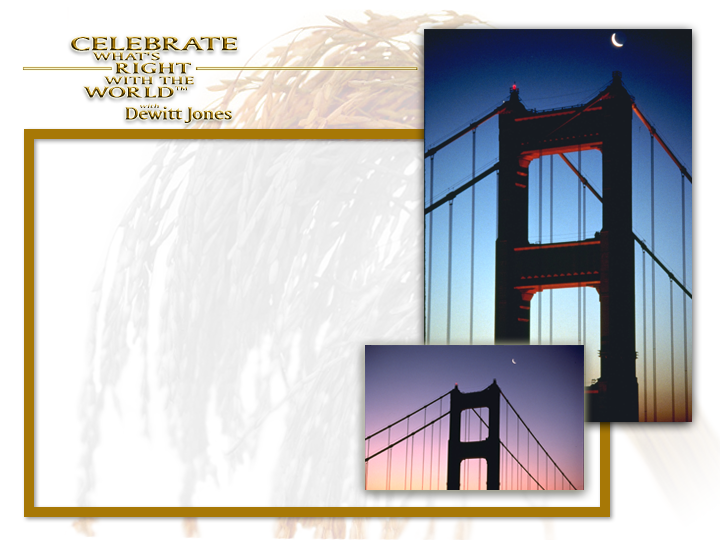 RIDE THE CHANGES.
• Realize that change      
     is possibility.
• Learn to live with  
     uncertainty, yet 
     act with confidence. 
• Challenge the order     
     in your life.
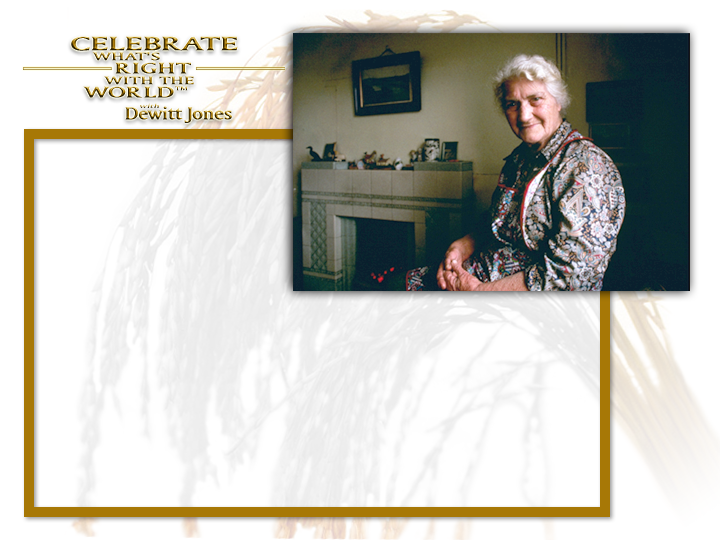 TAKE YOURSELF 
TO YOUR EDGE.
• Trust yourself and create your own future.
• Follow your edge wherever it goes.
• Move beyond your best.
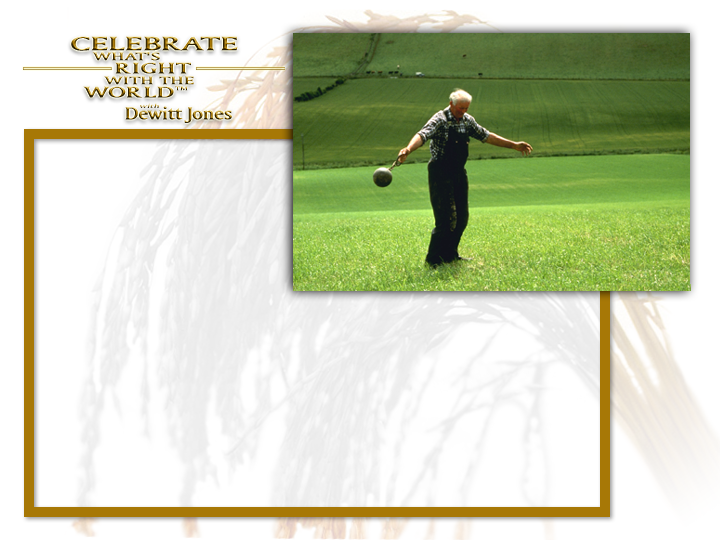 BE YOUR BEST 
FOR THE WORLD.
• Act with service and grace.
• Make a contribution through action.
• Talk about your successes to discover 
     your dreams.